Podobnie, czyli jak?
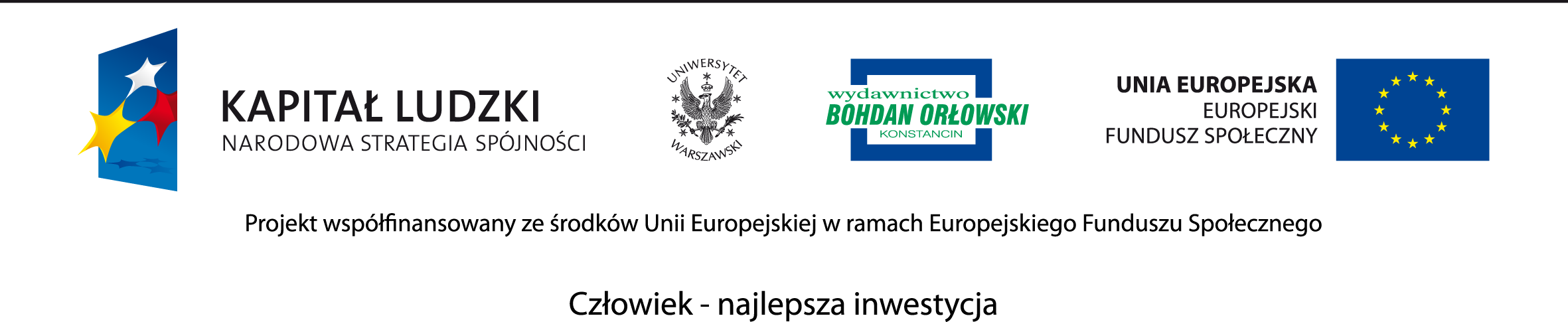 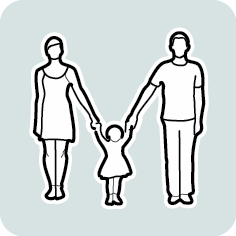 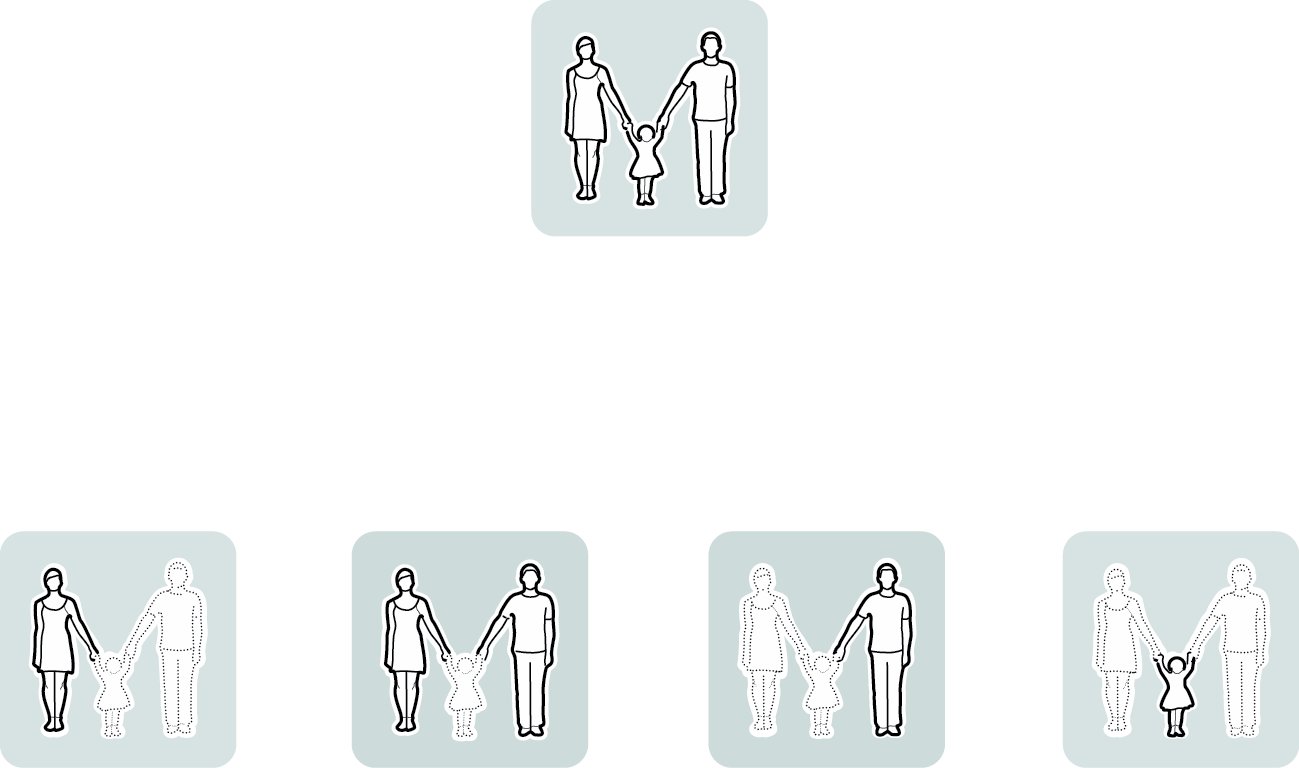 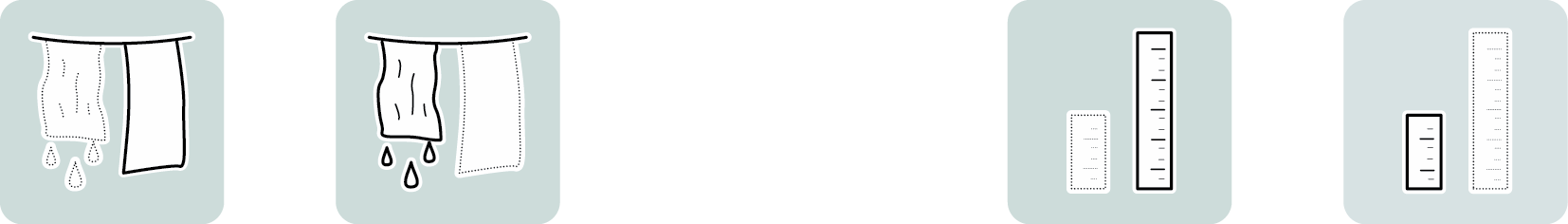 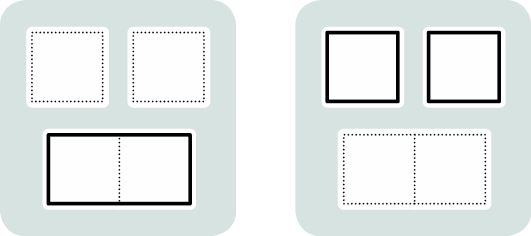 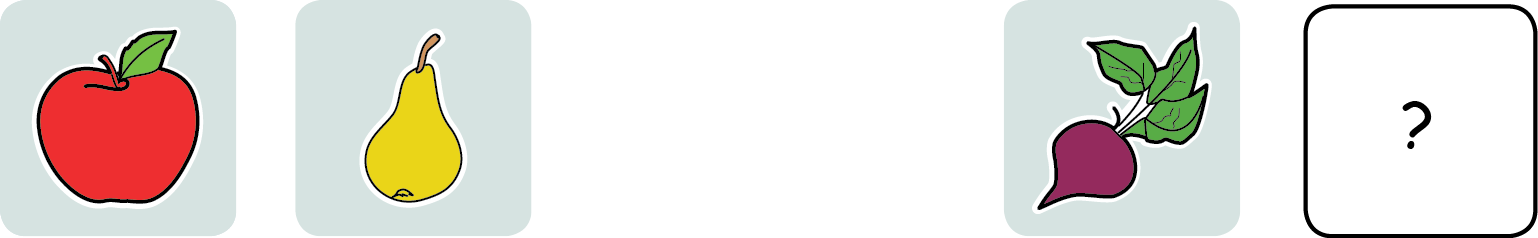 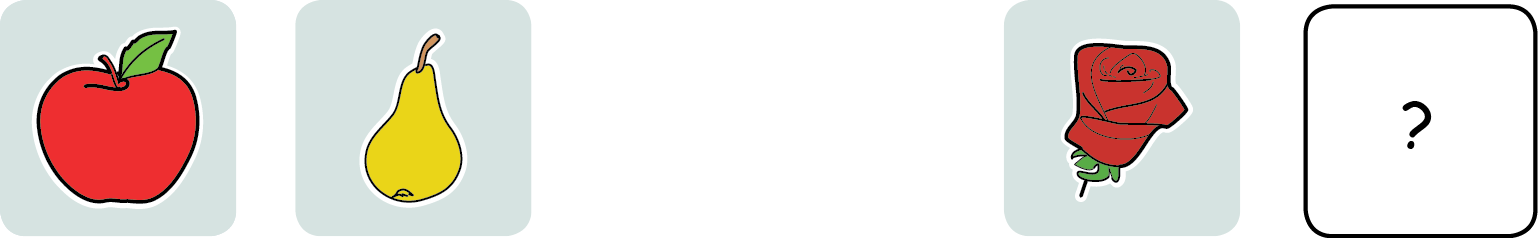 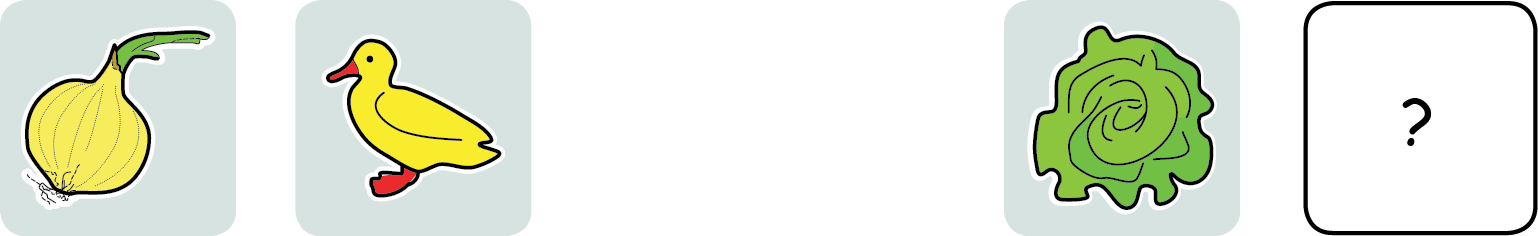